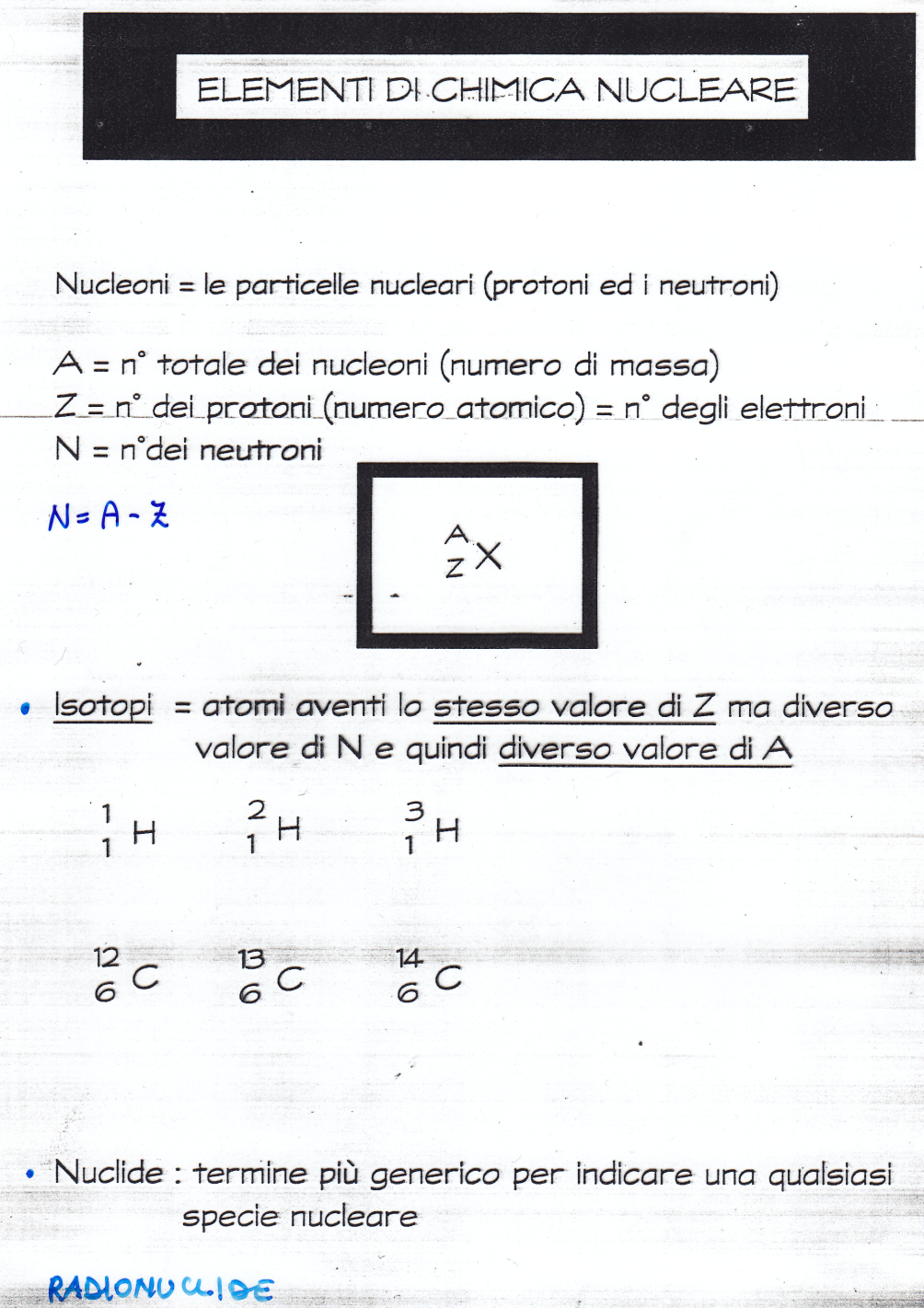 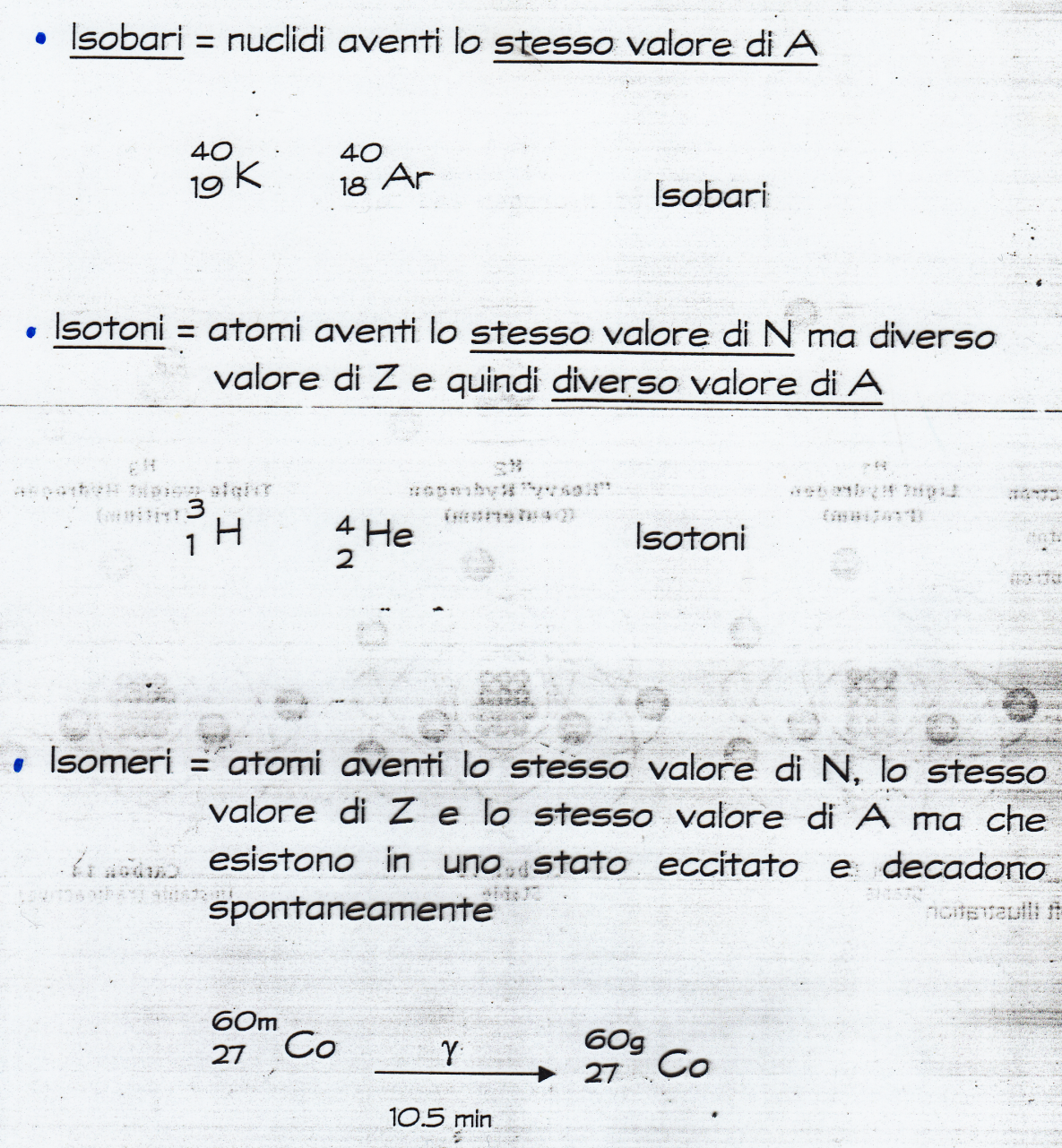 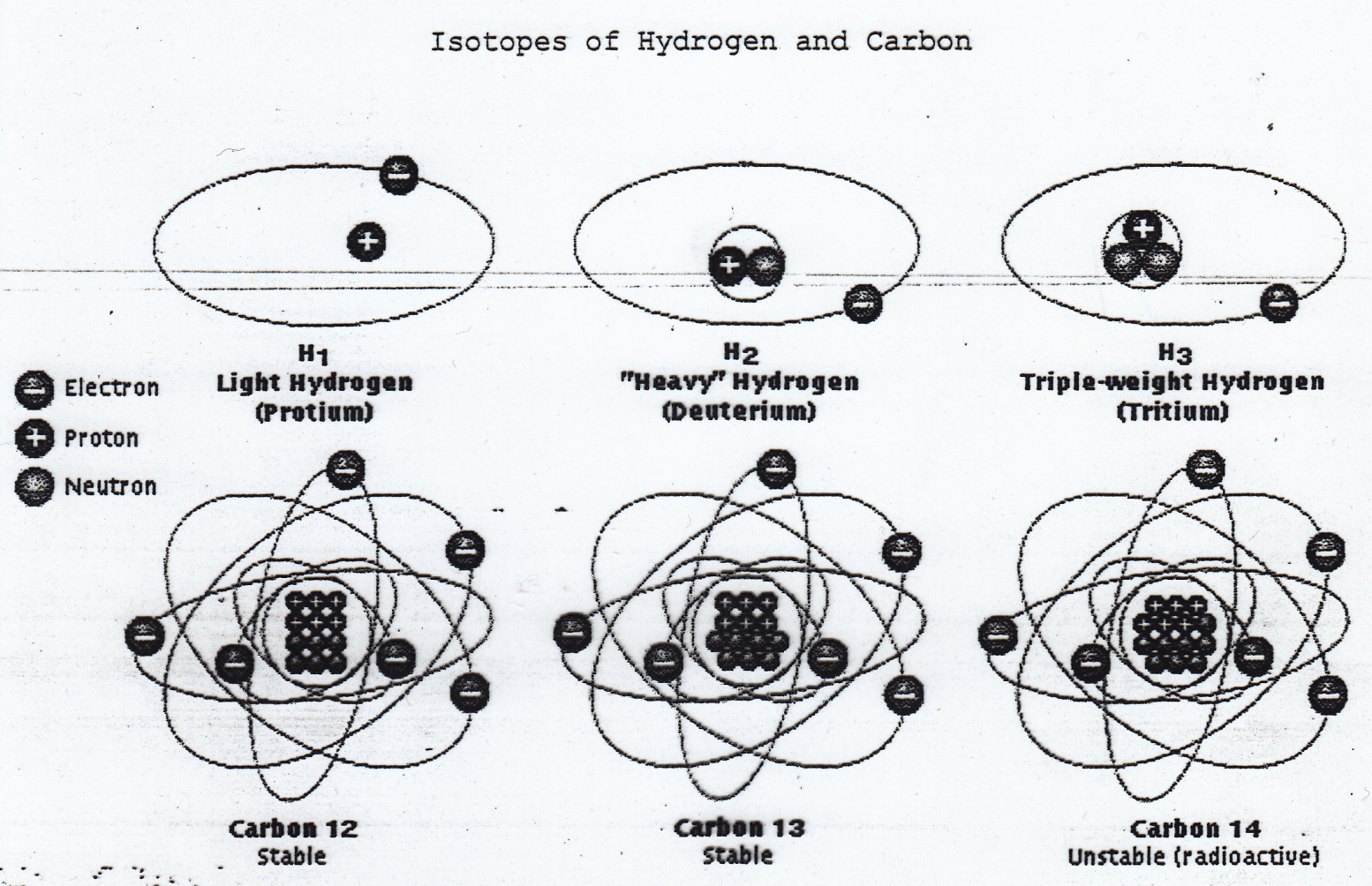 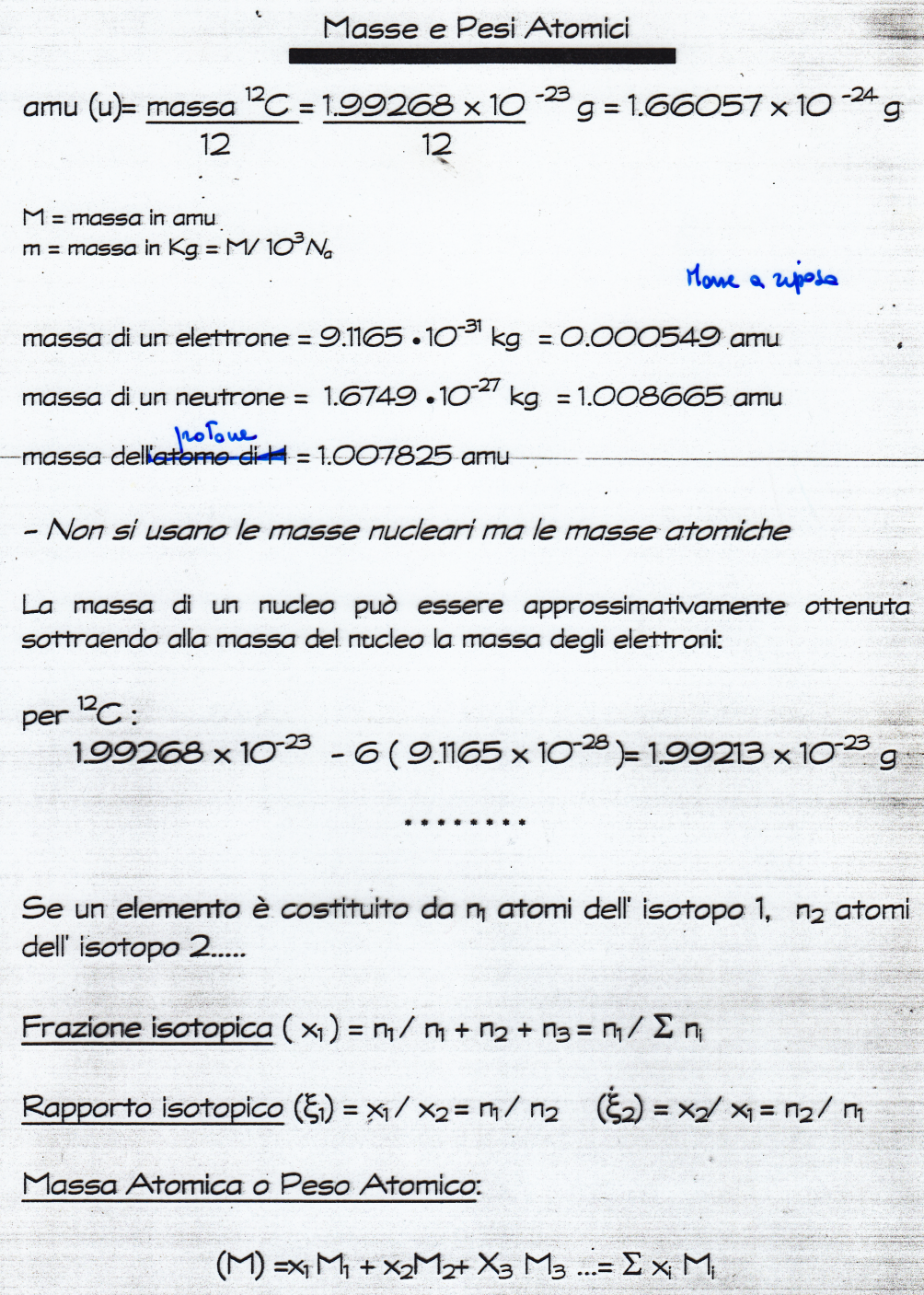 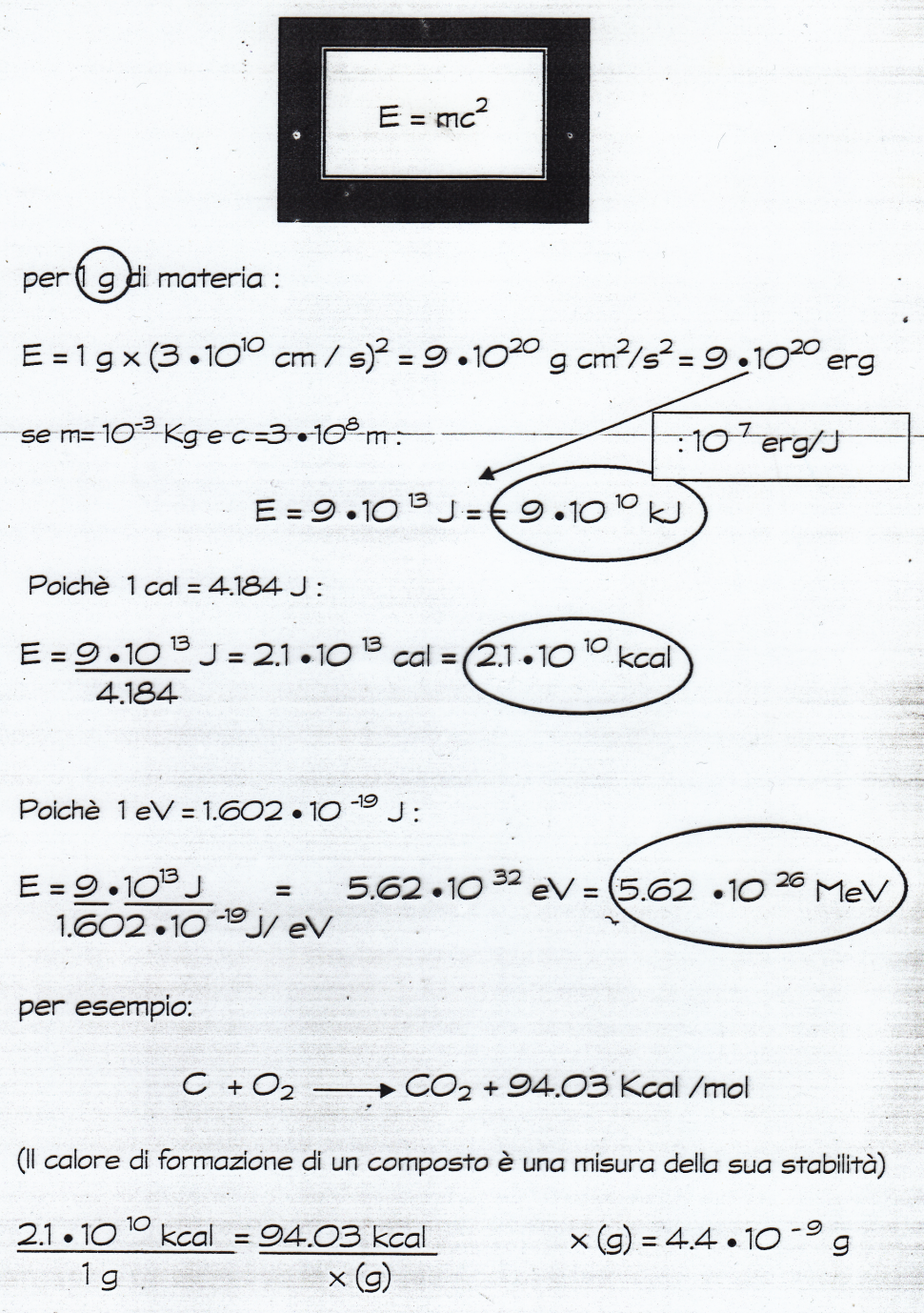 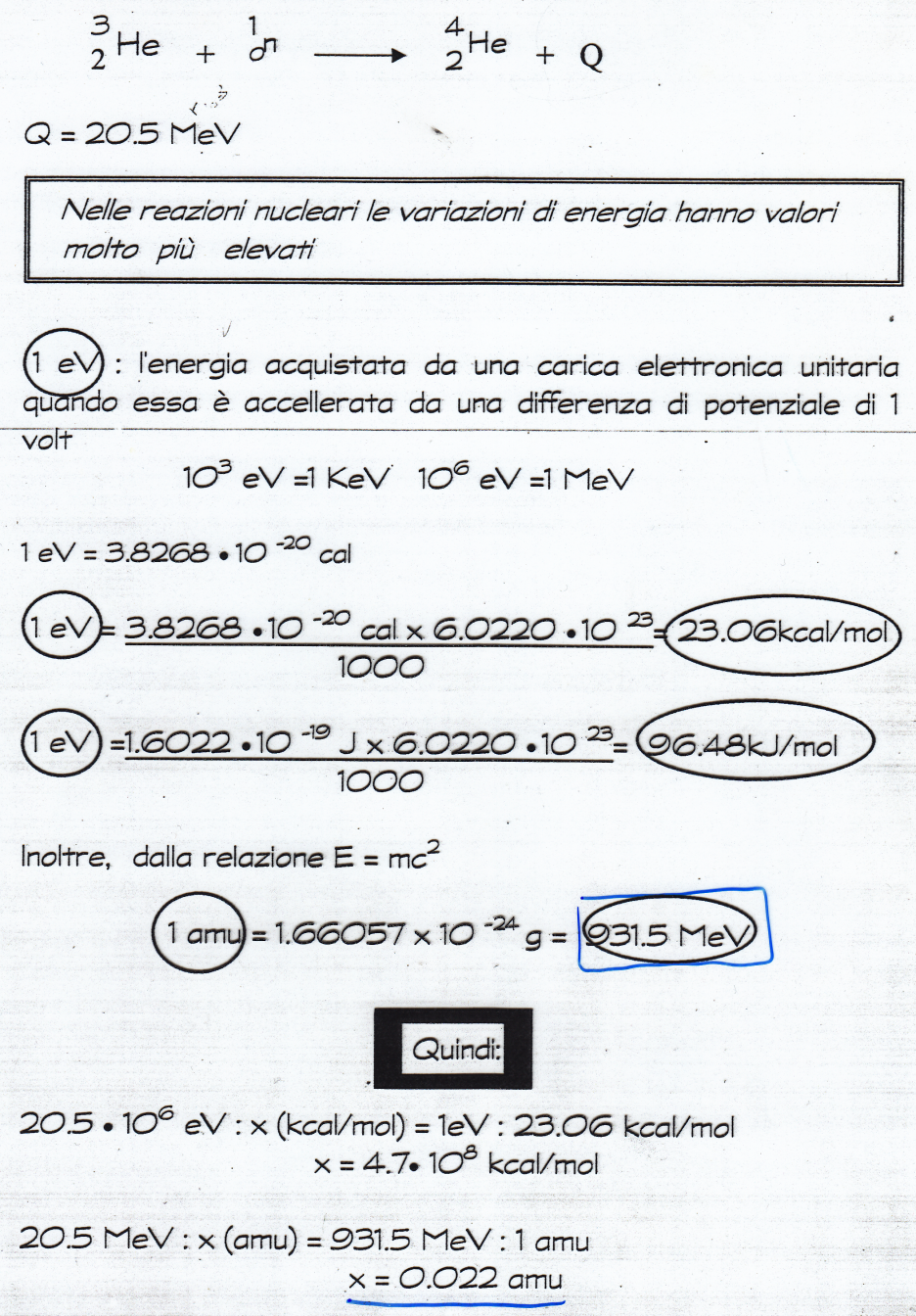 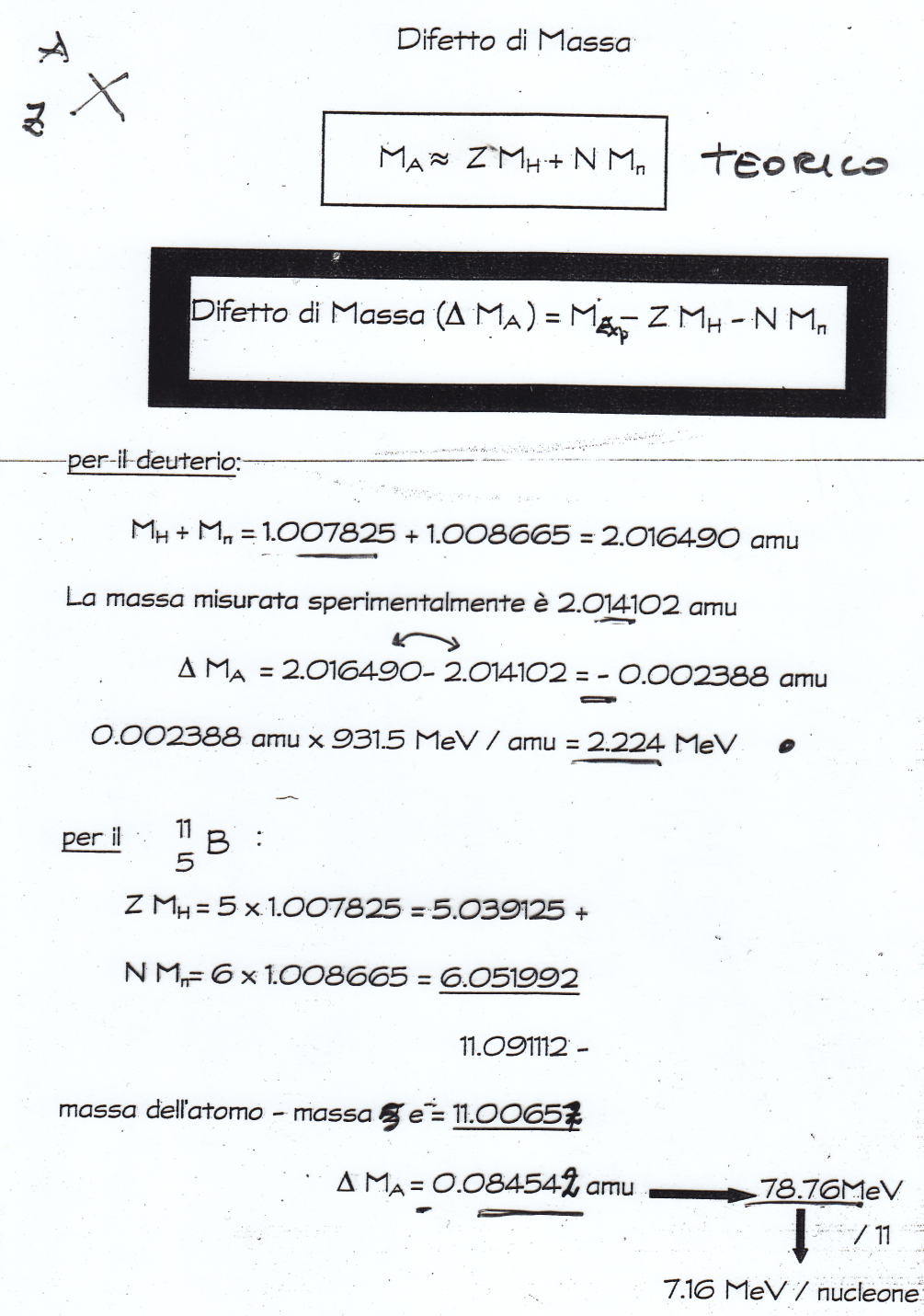 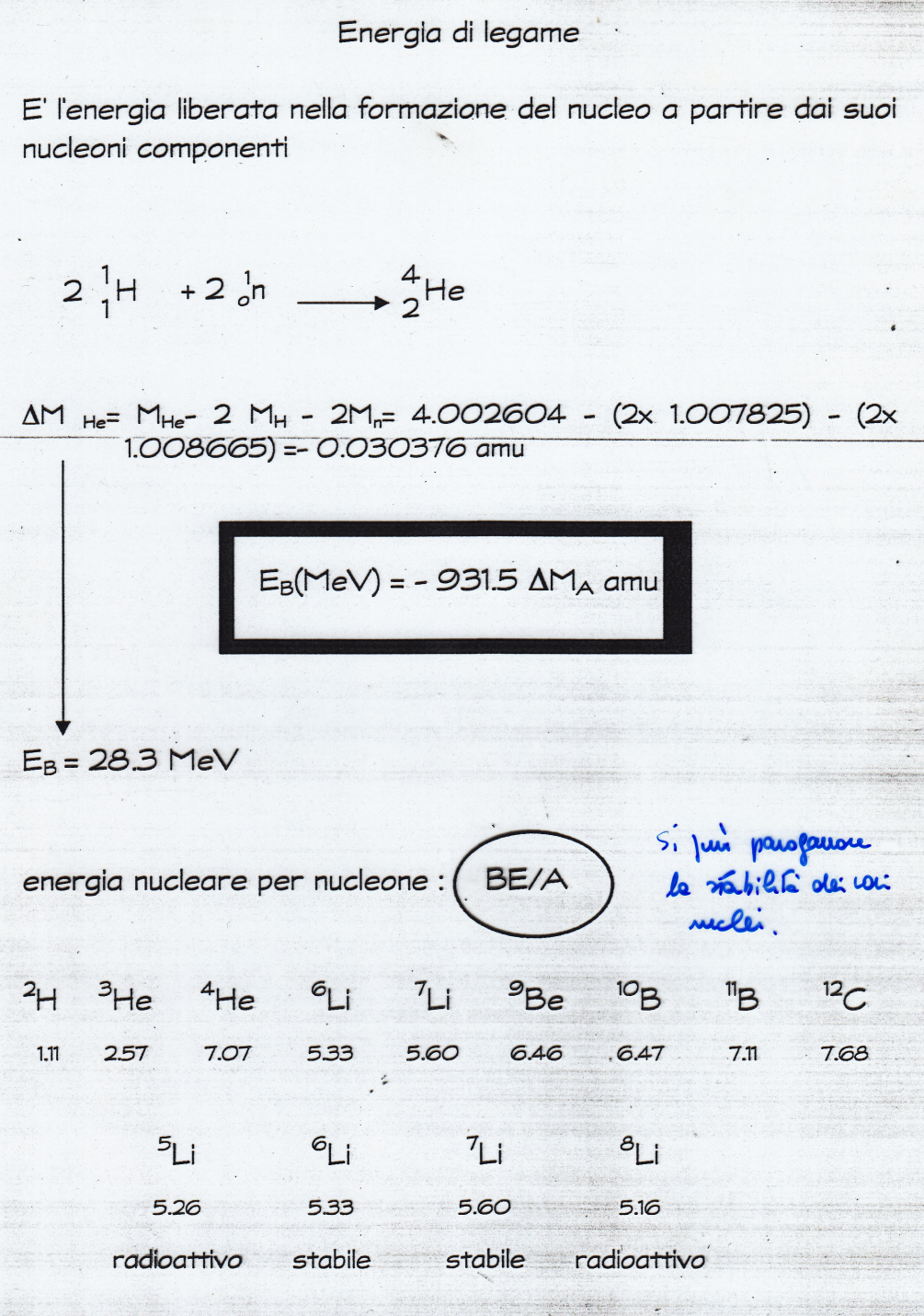 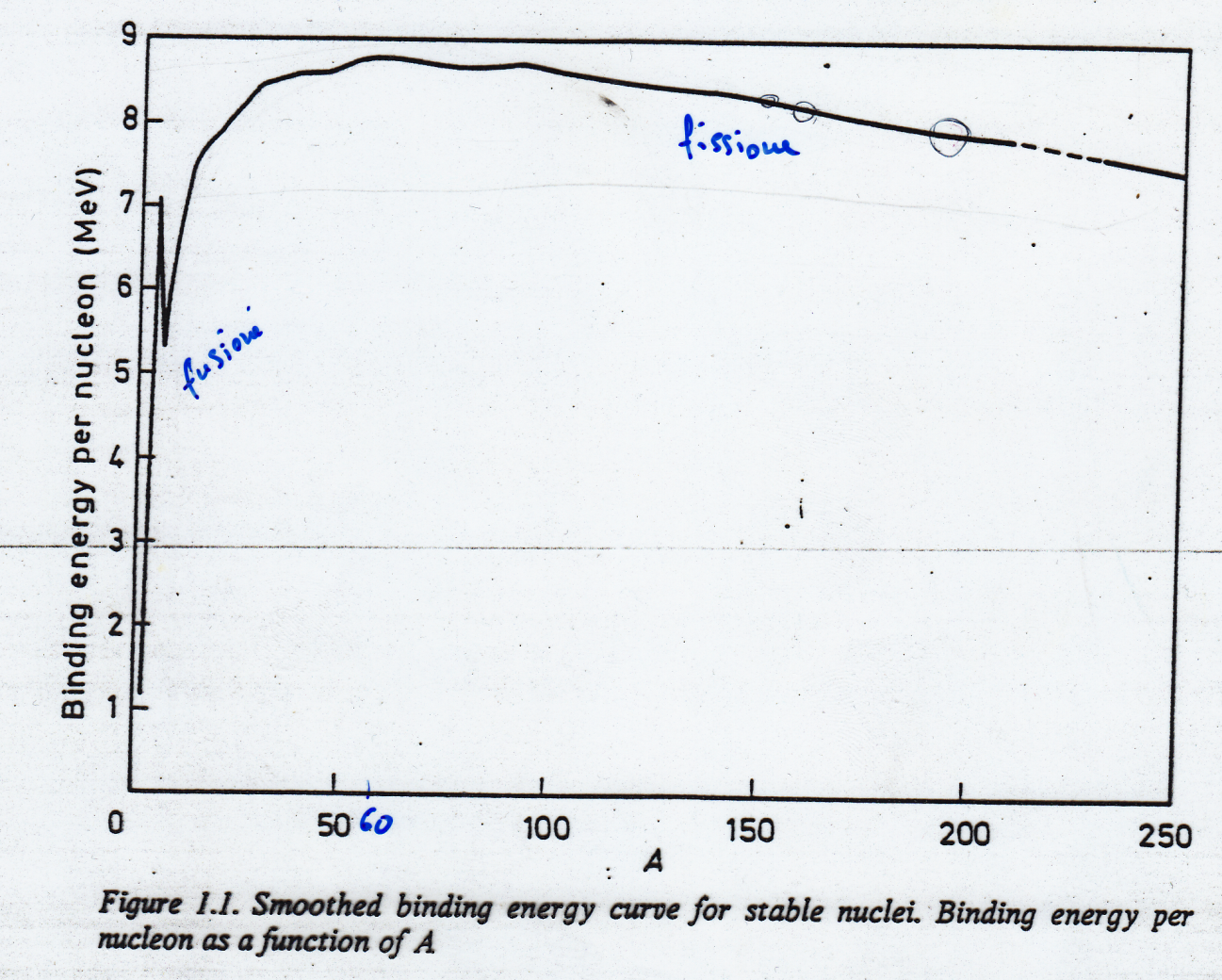 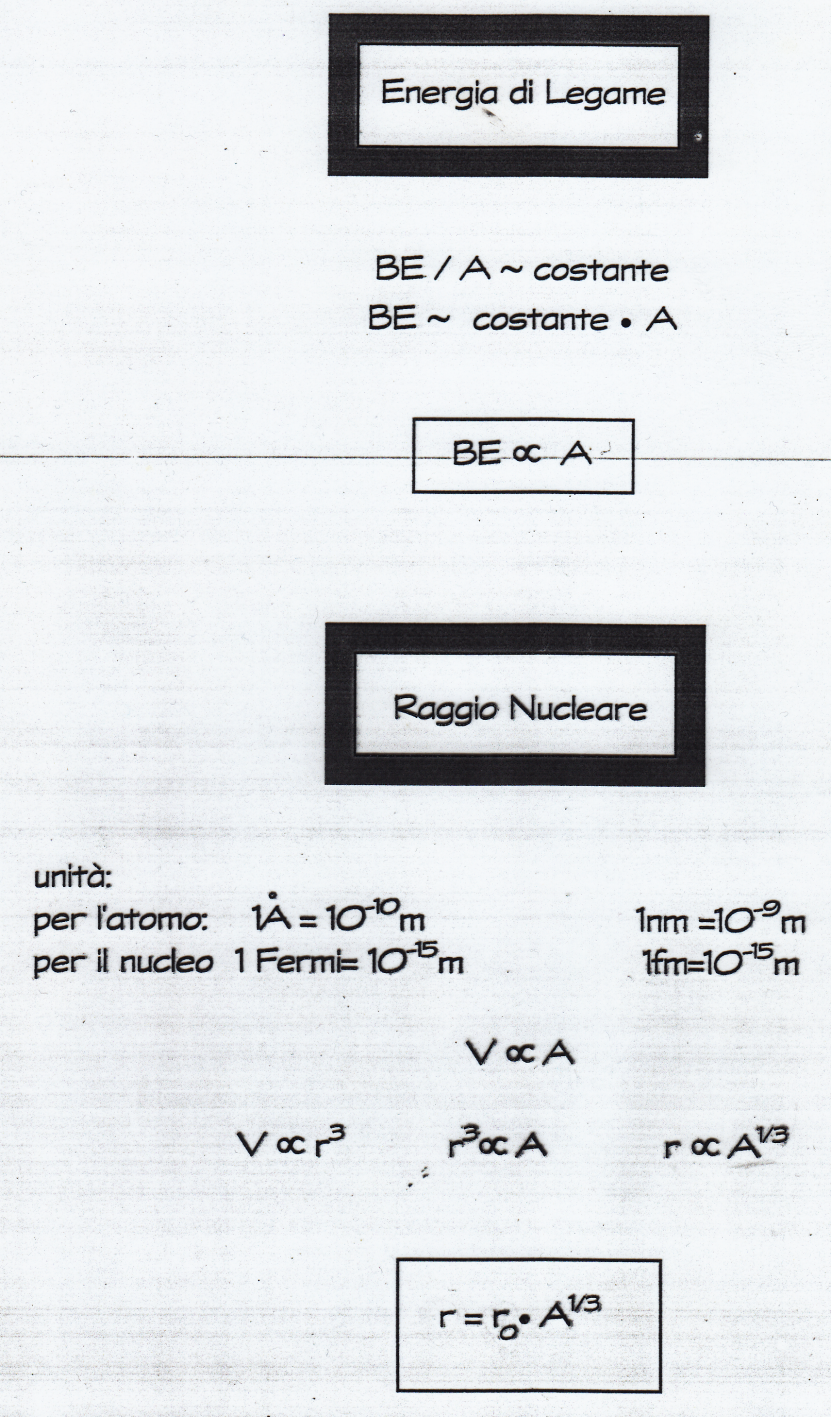 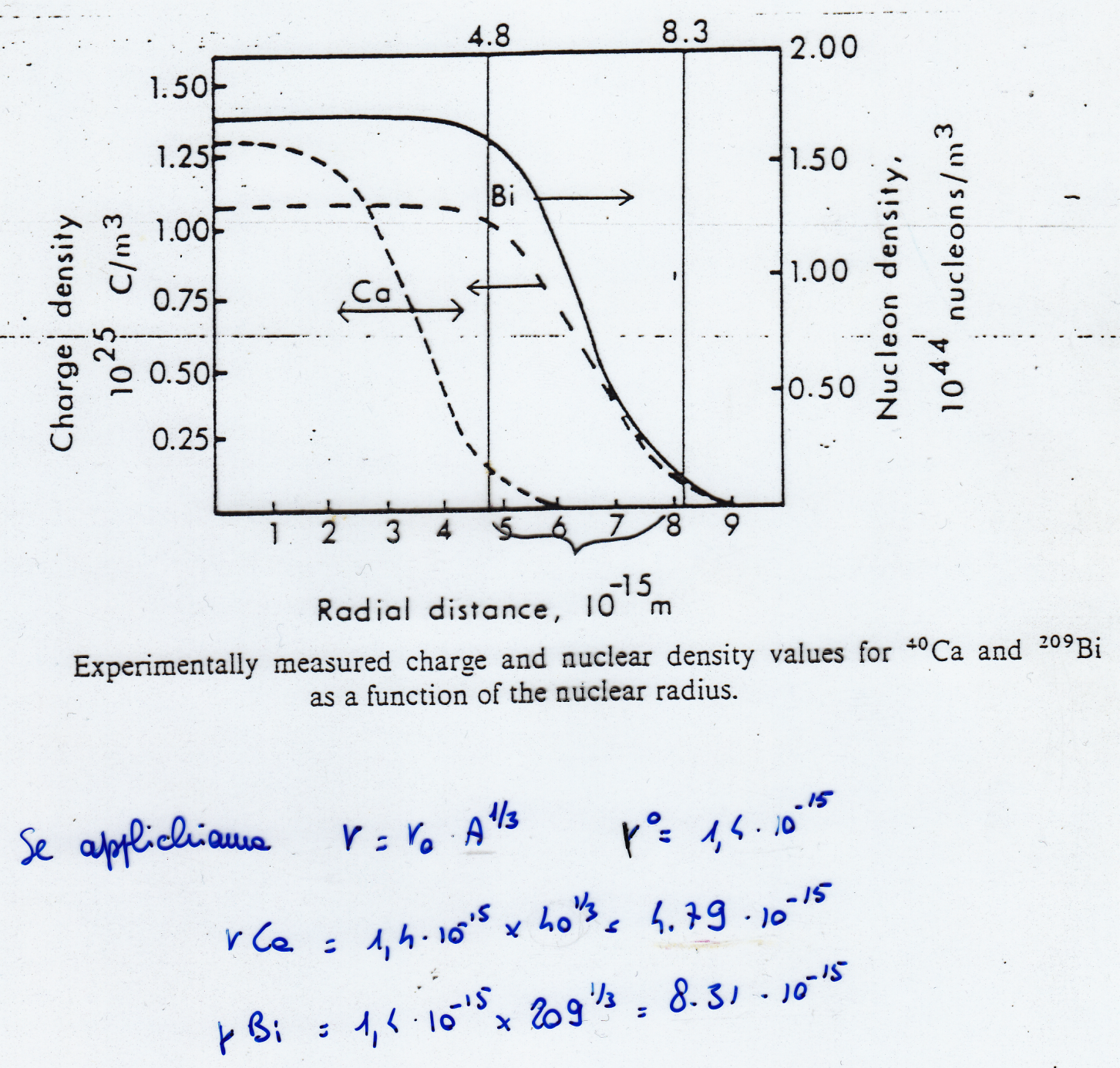 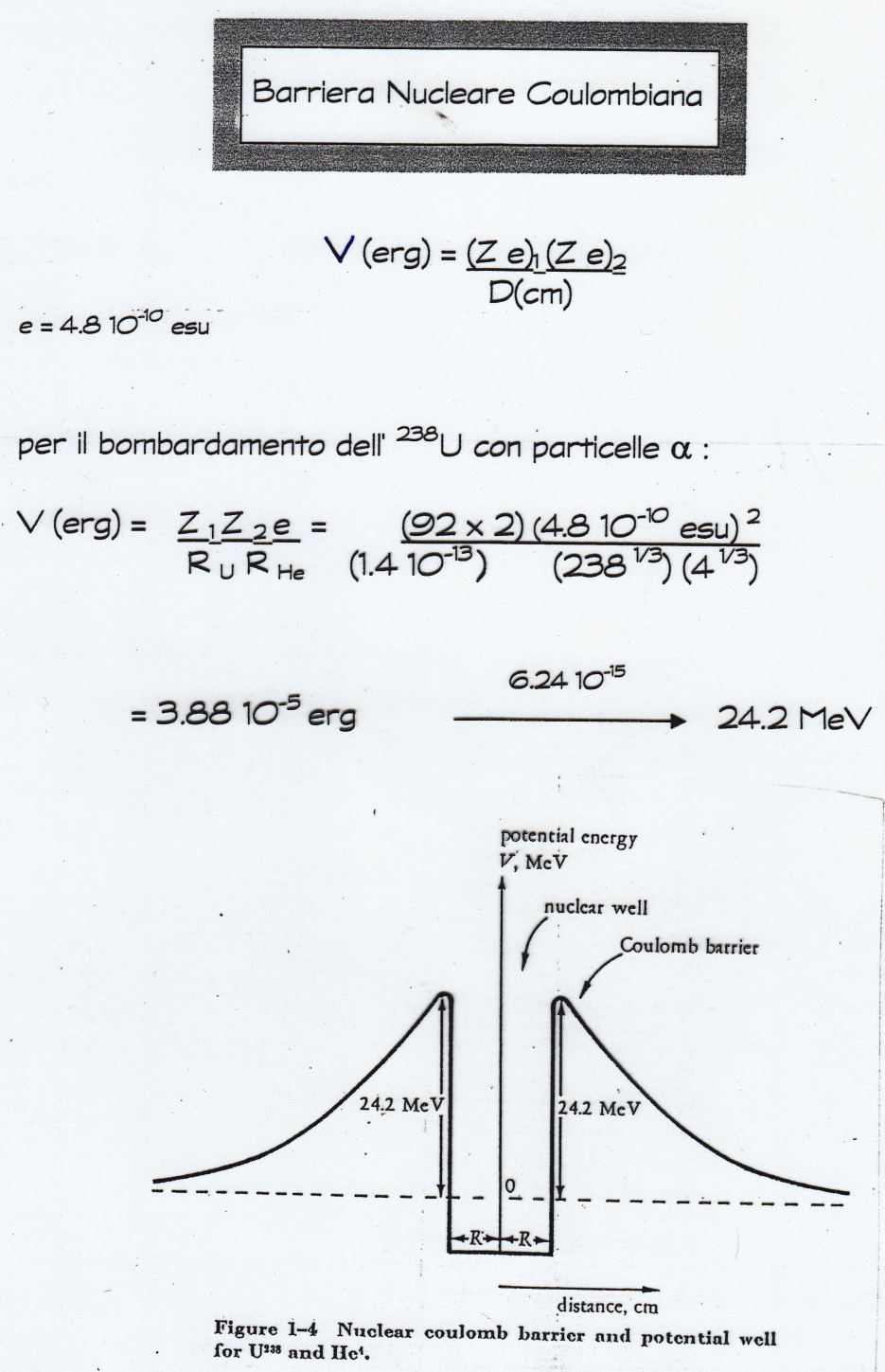 × 6,241·1011 eV
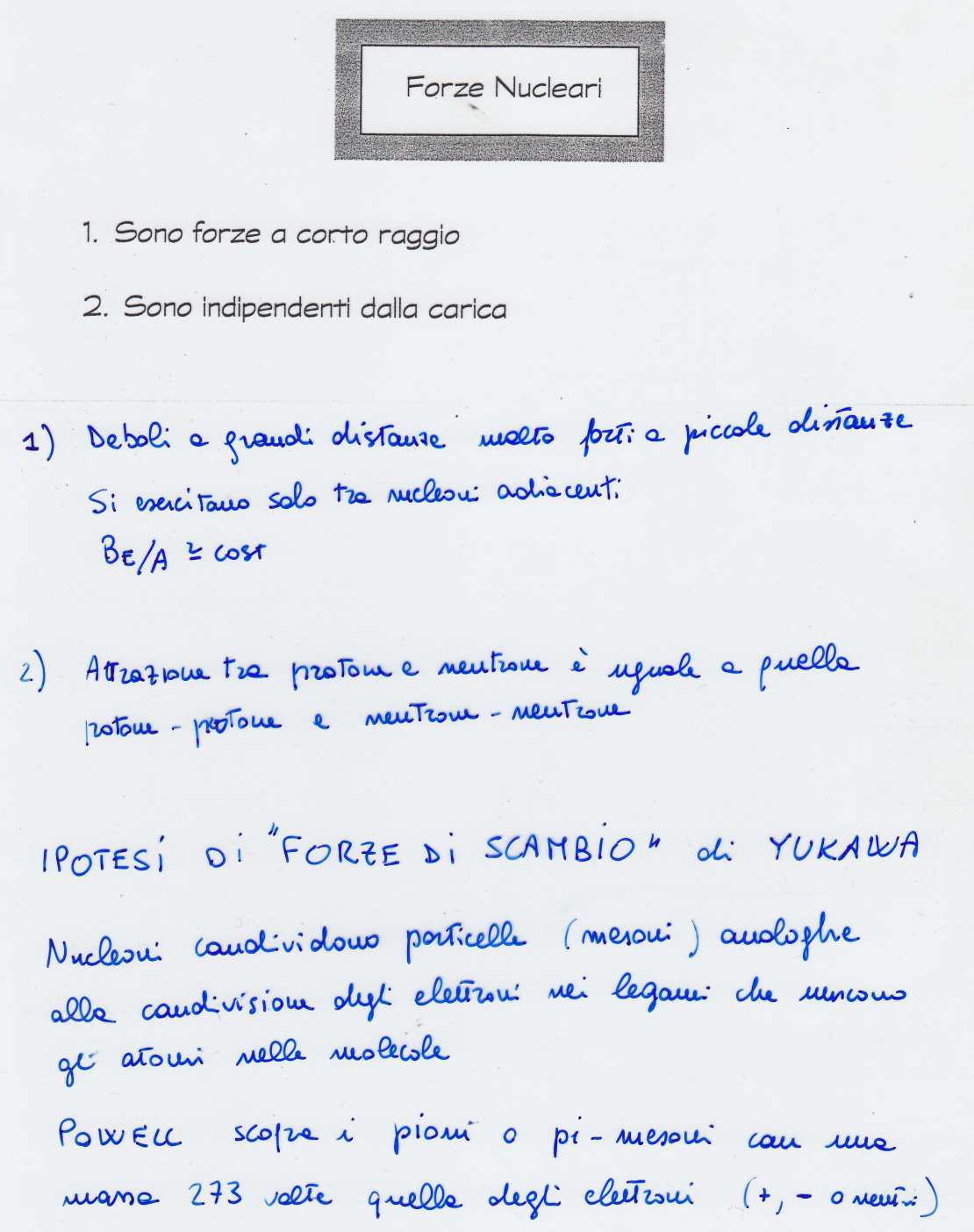 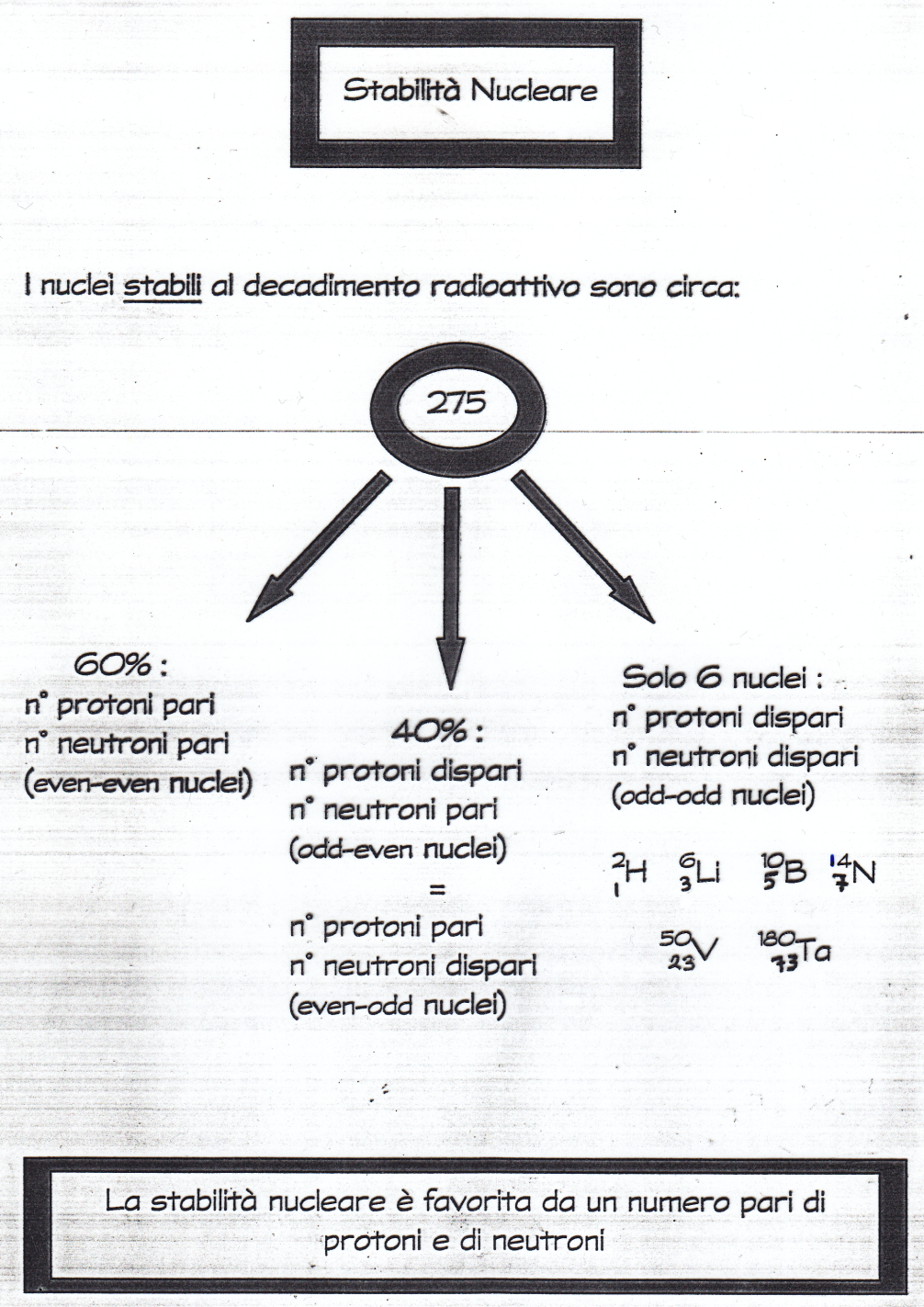 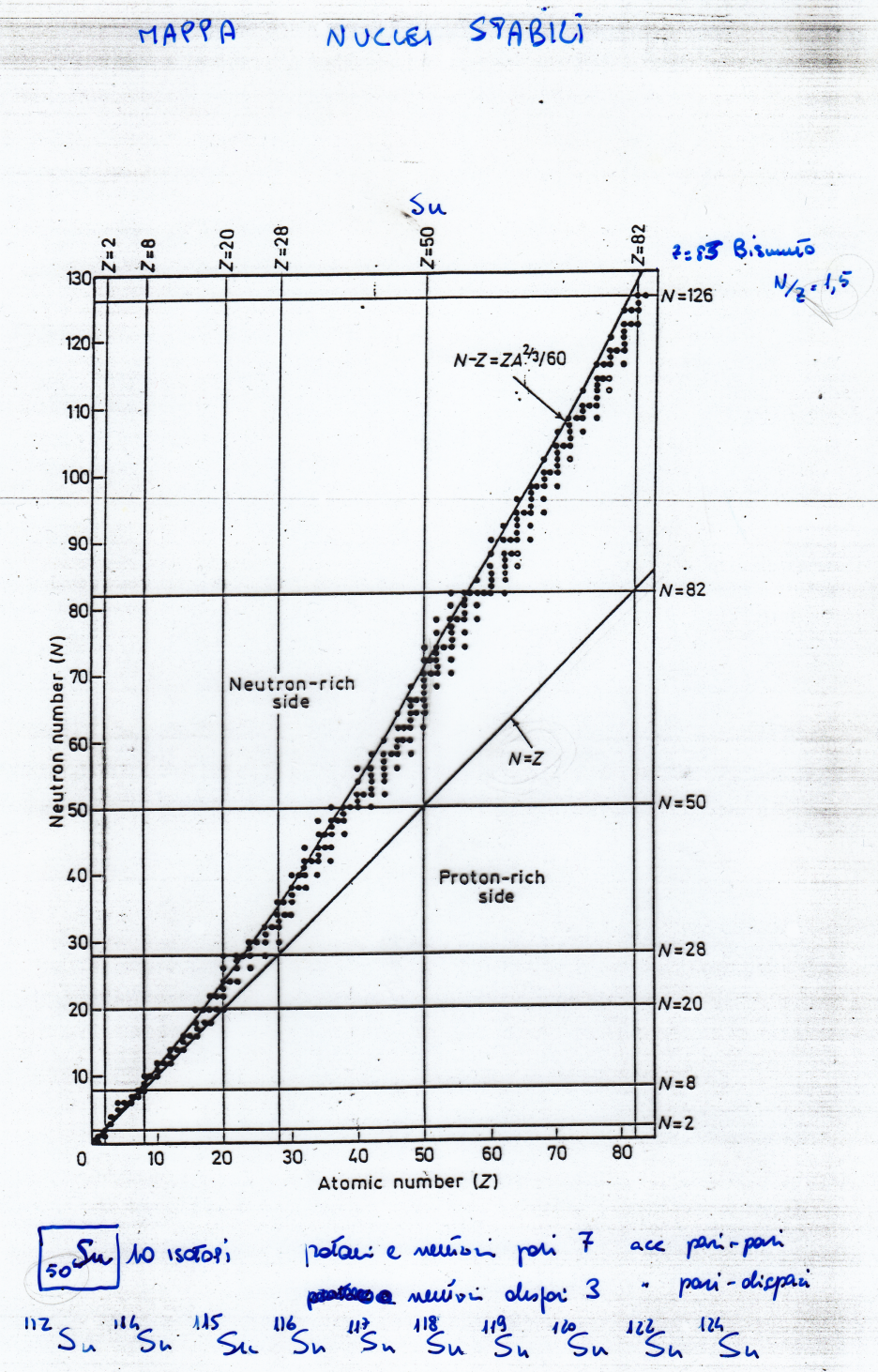 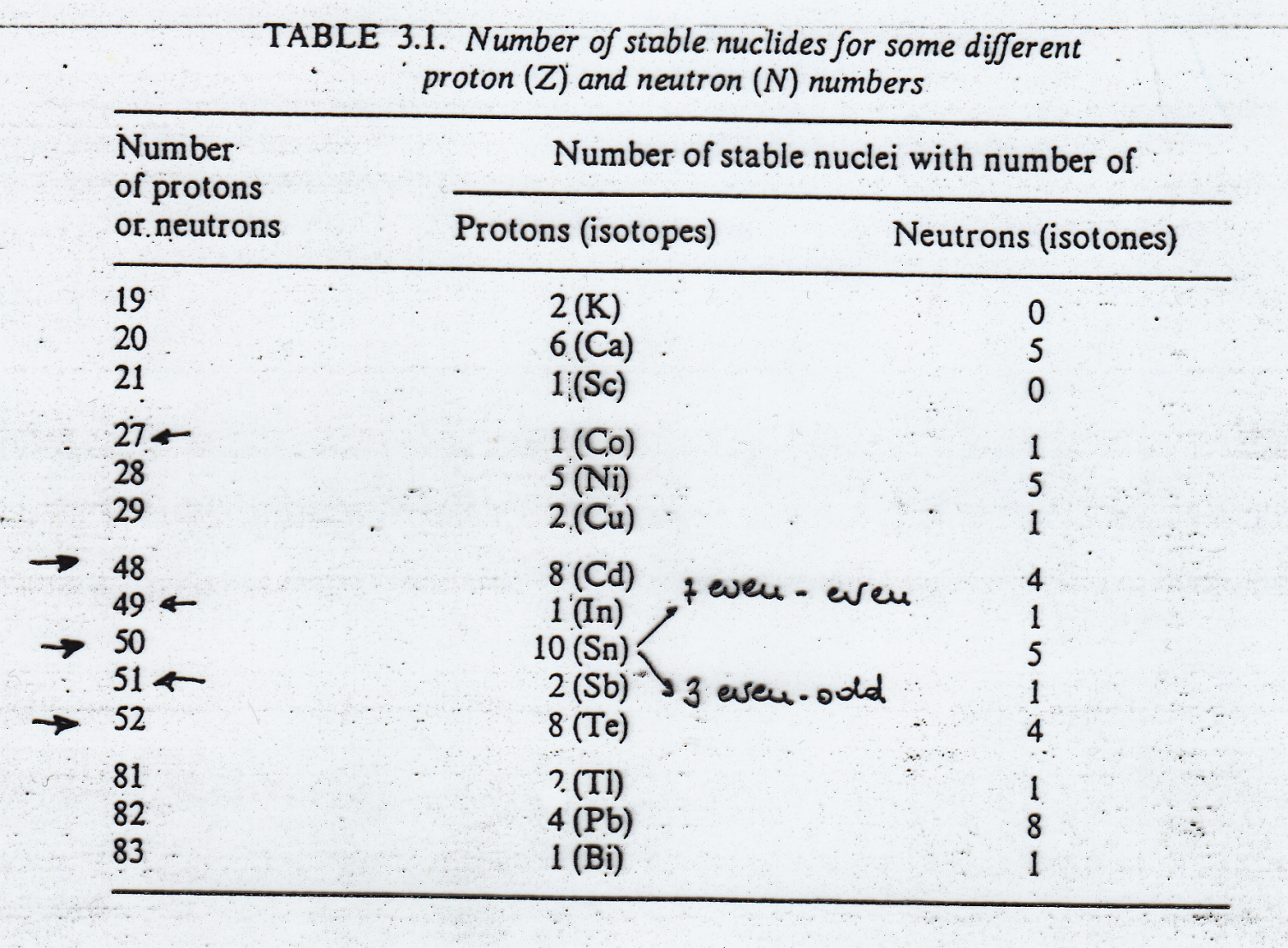 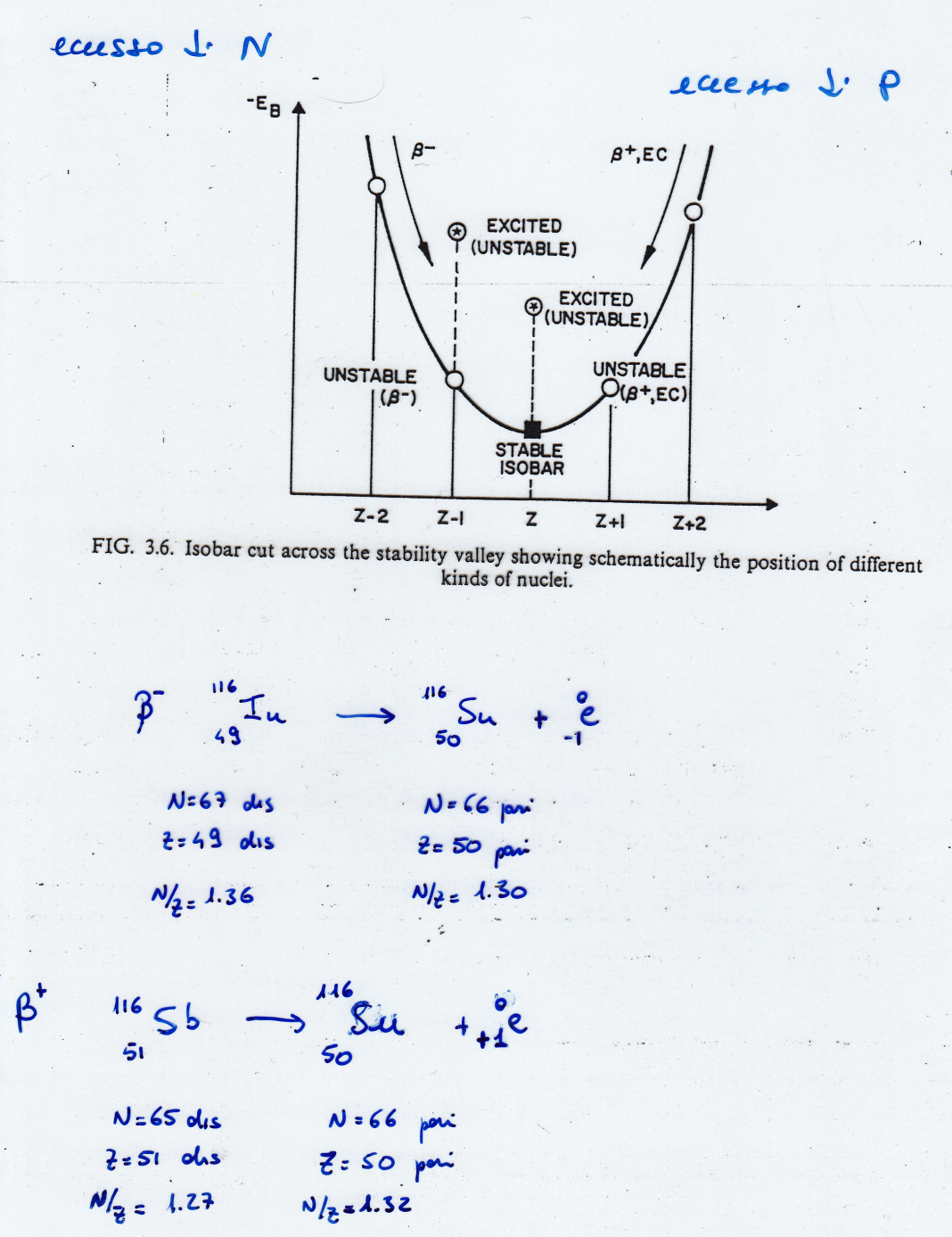 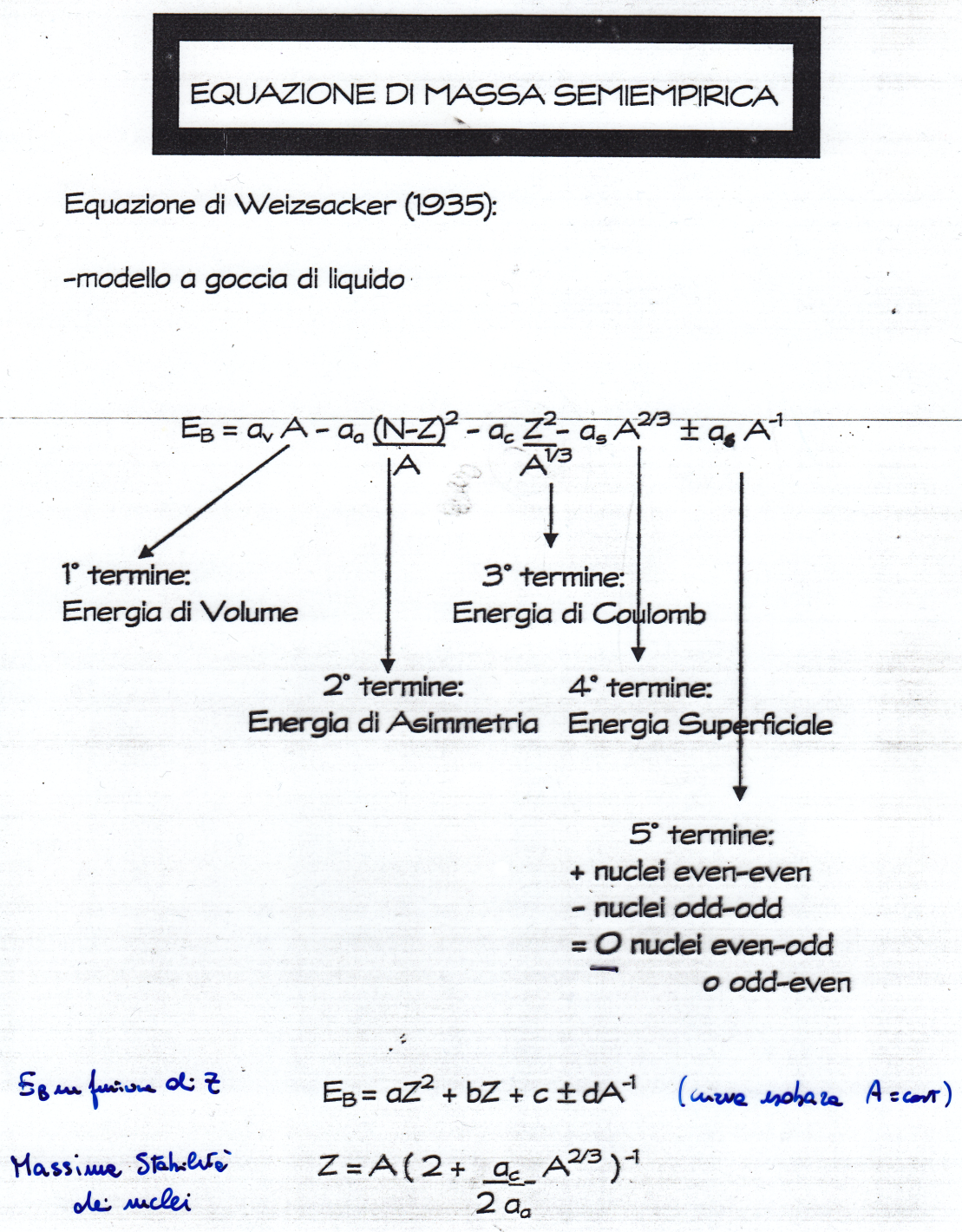 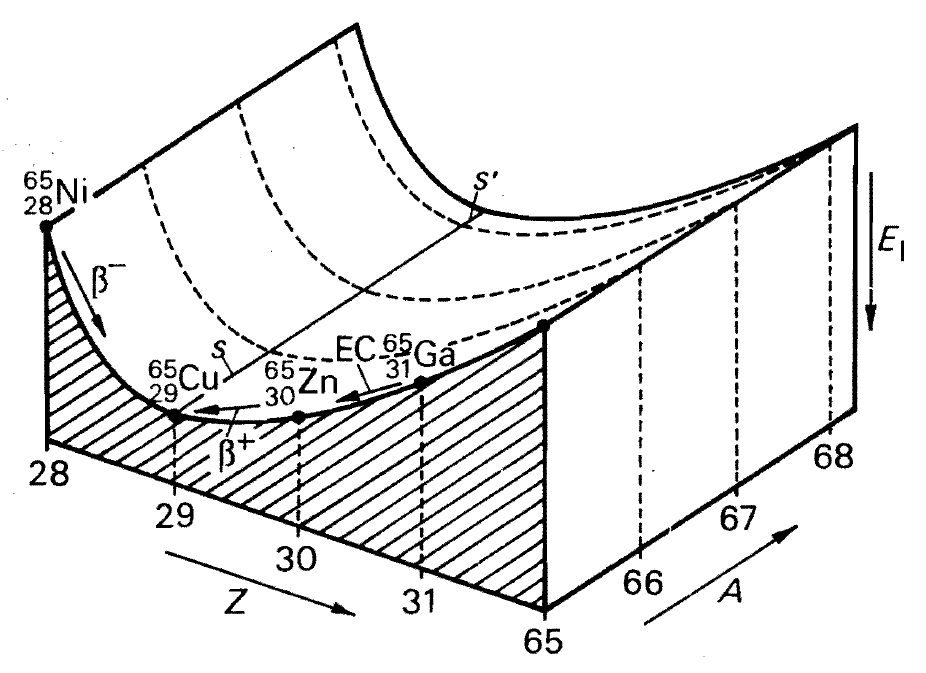 Valle dei nuclei
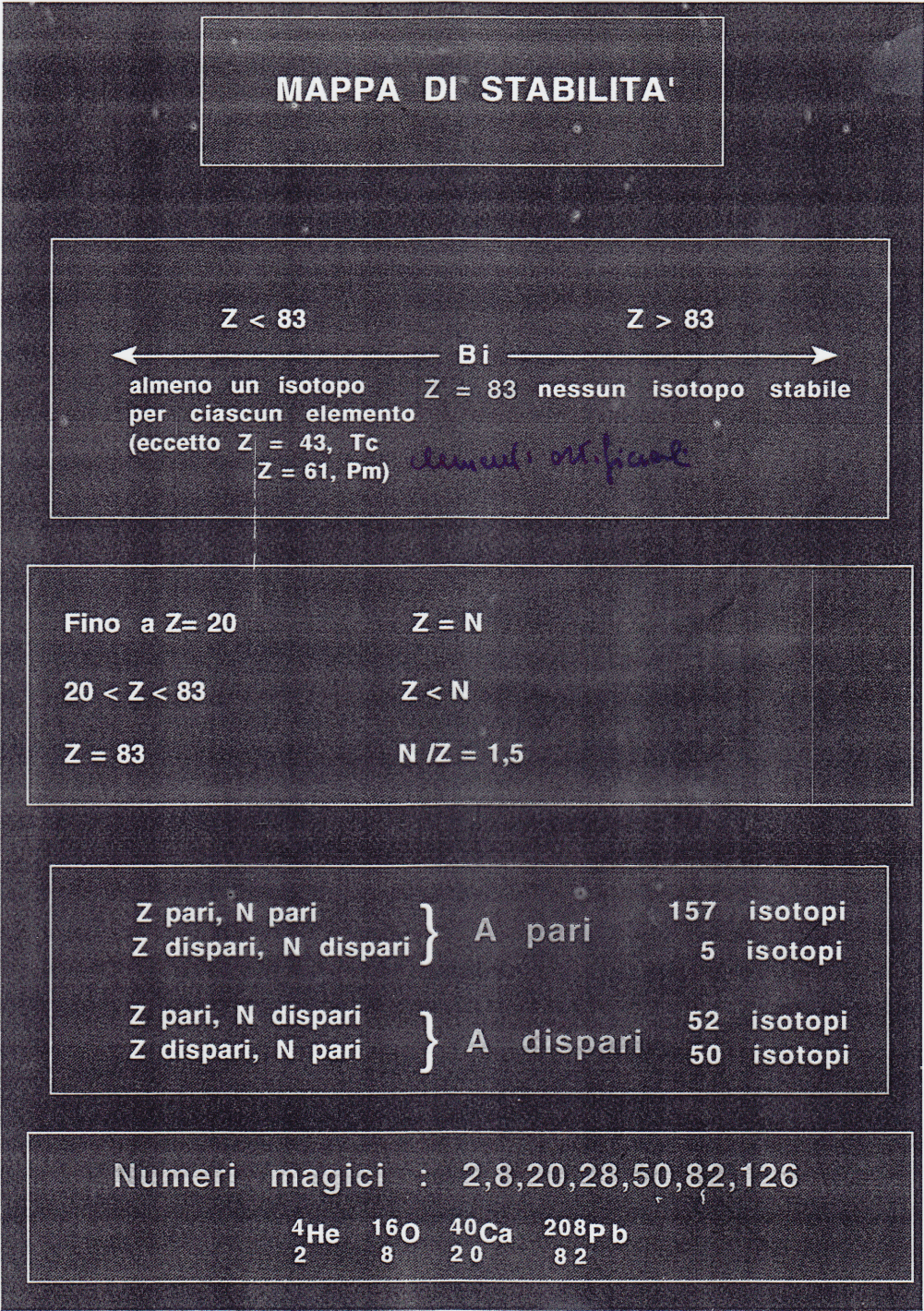 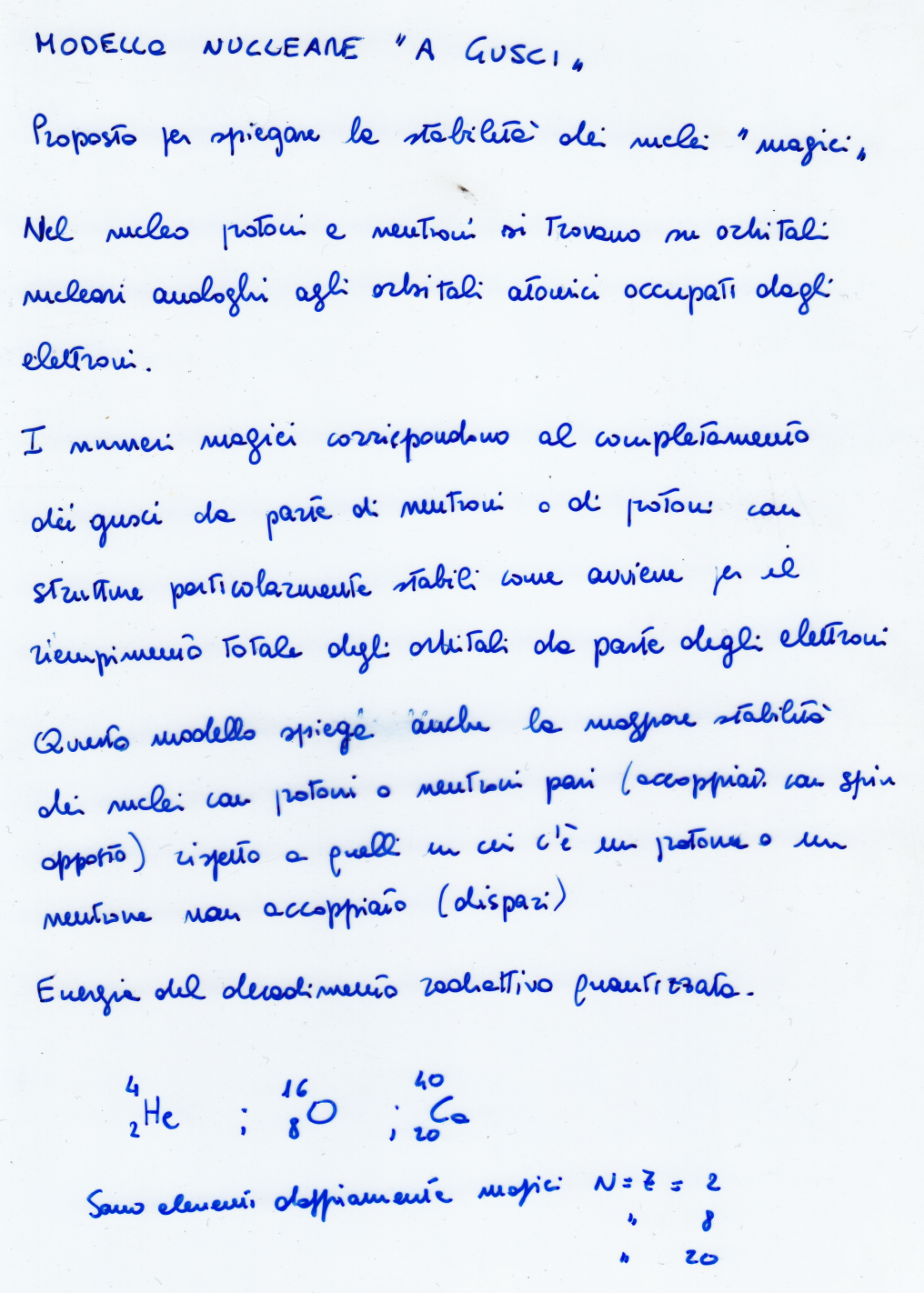 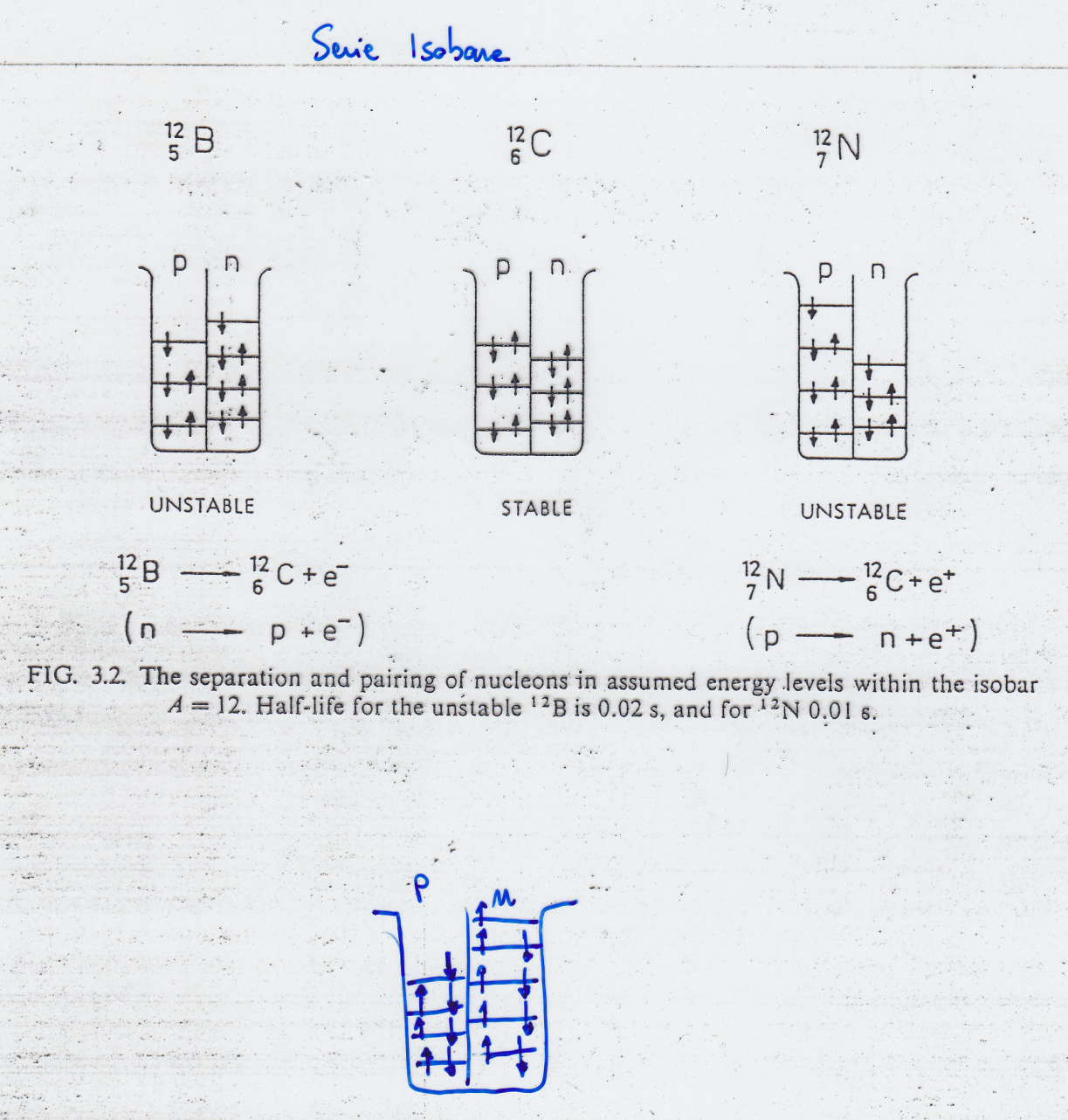